جامعة المجمعة كلية المجتمع لجنة الأنشطة الطلابية
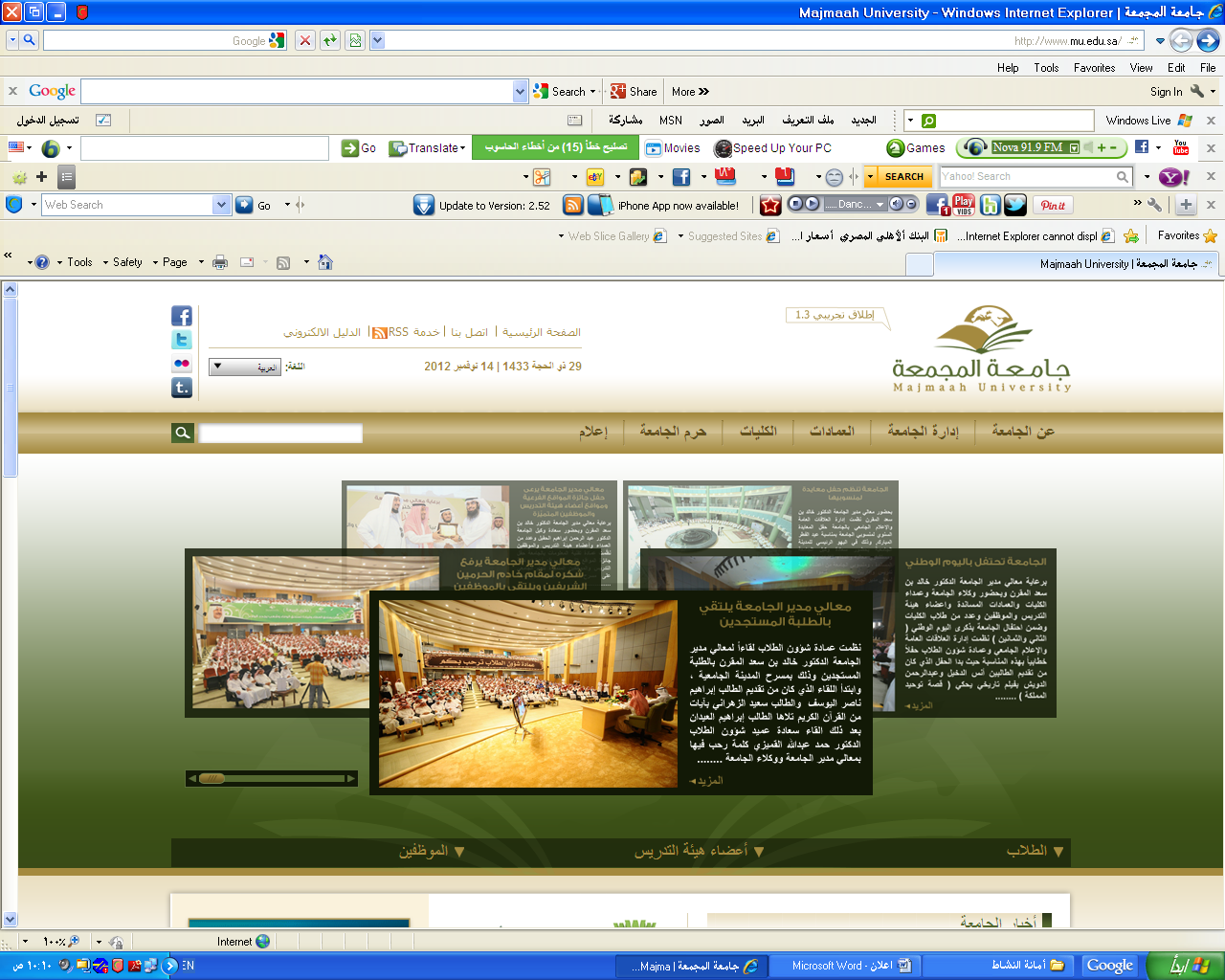 زيارة طلاب الكلية لمكتبة الملك عبد العزيز العامة بالرياض يوم  السبت17/1/1434 هـ
طلاب الكلية في طريقهم لمكتبة الملك عبد العزيز العامة بالرياض
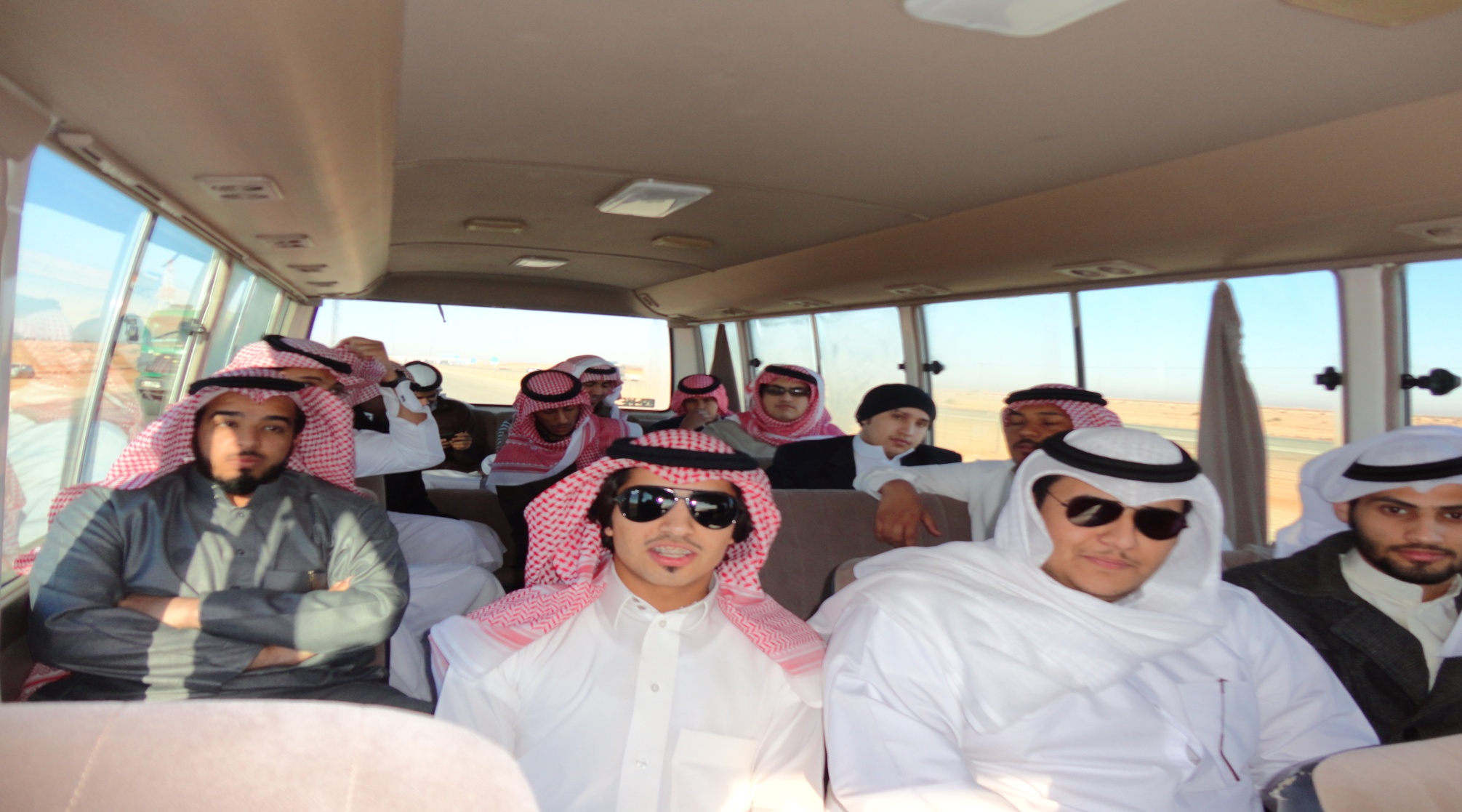 طلاب الكلية في محاضرة عن المكتبات و كيفية الاستفادة من خدماتها
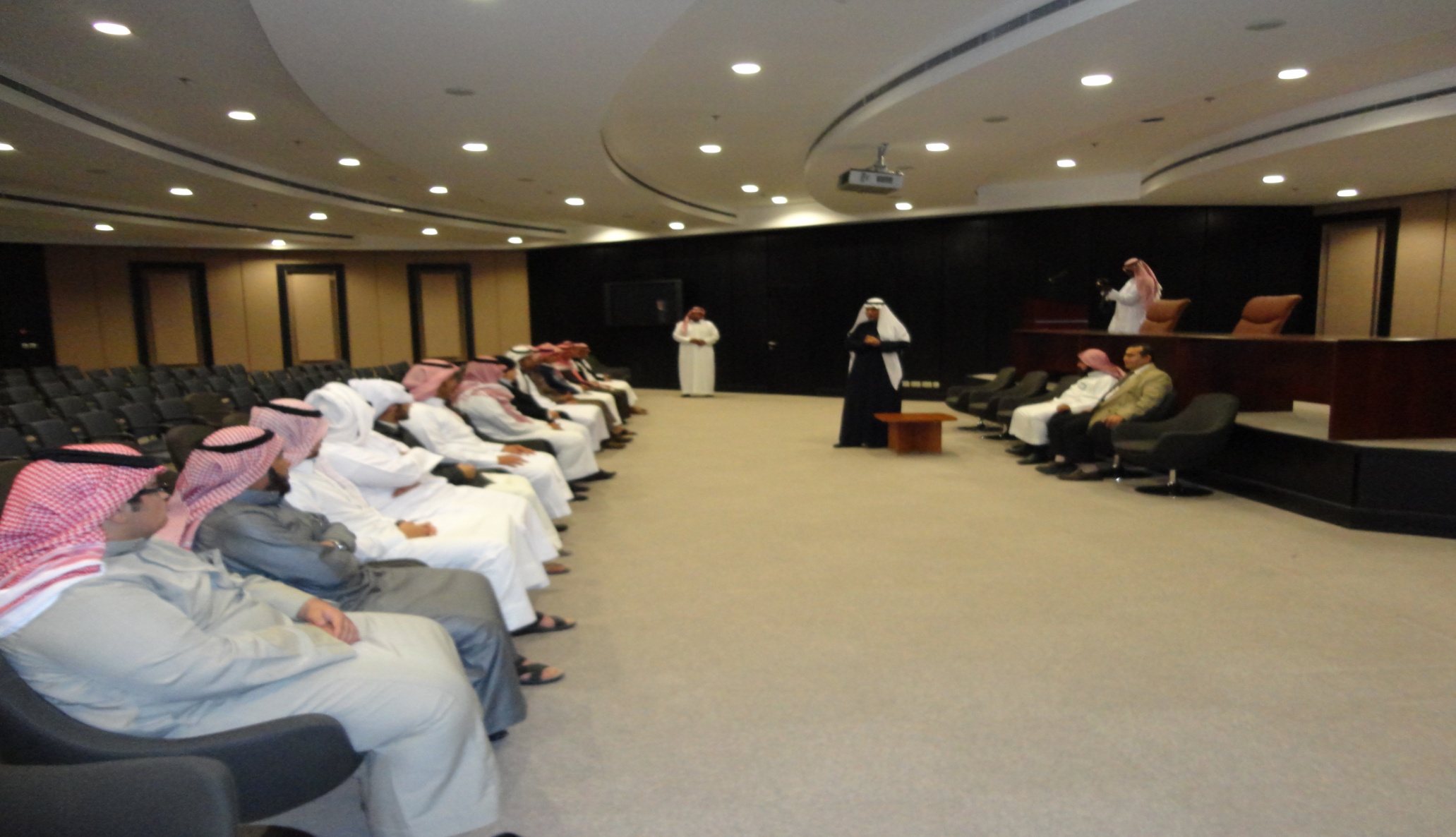 طلاب الكلية في حوار مفتوح عن كيفية الاستفادة من خدمات مكتبة الملك عبد العزيز
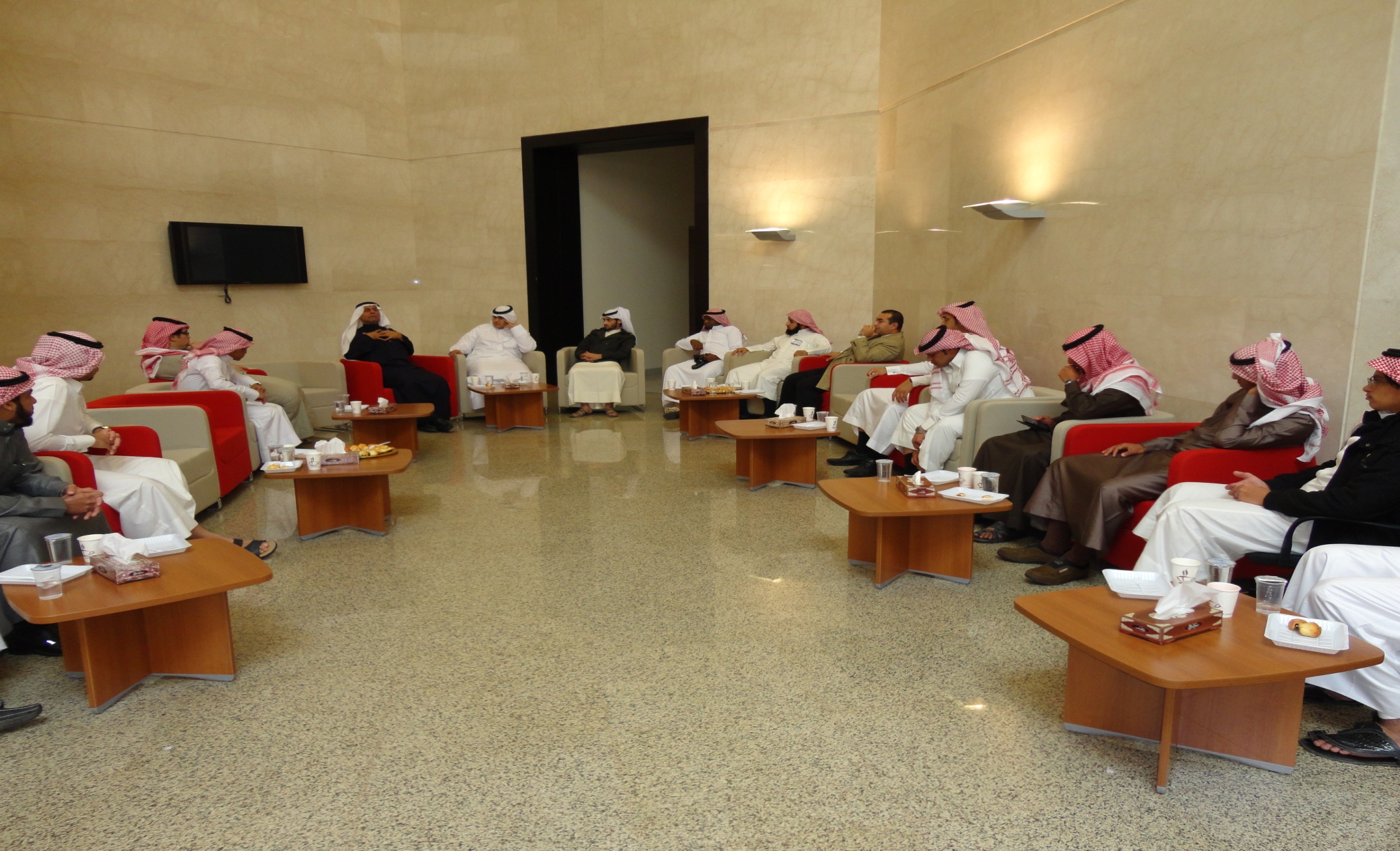 طلاب الكلية في صالات الاطلاع بمكتبة الملك عبد العزيز العامة
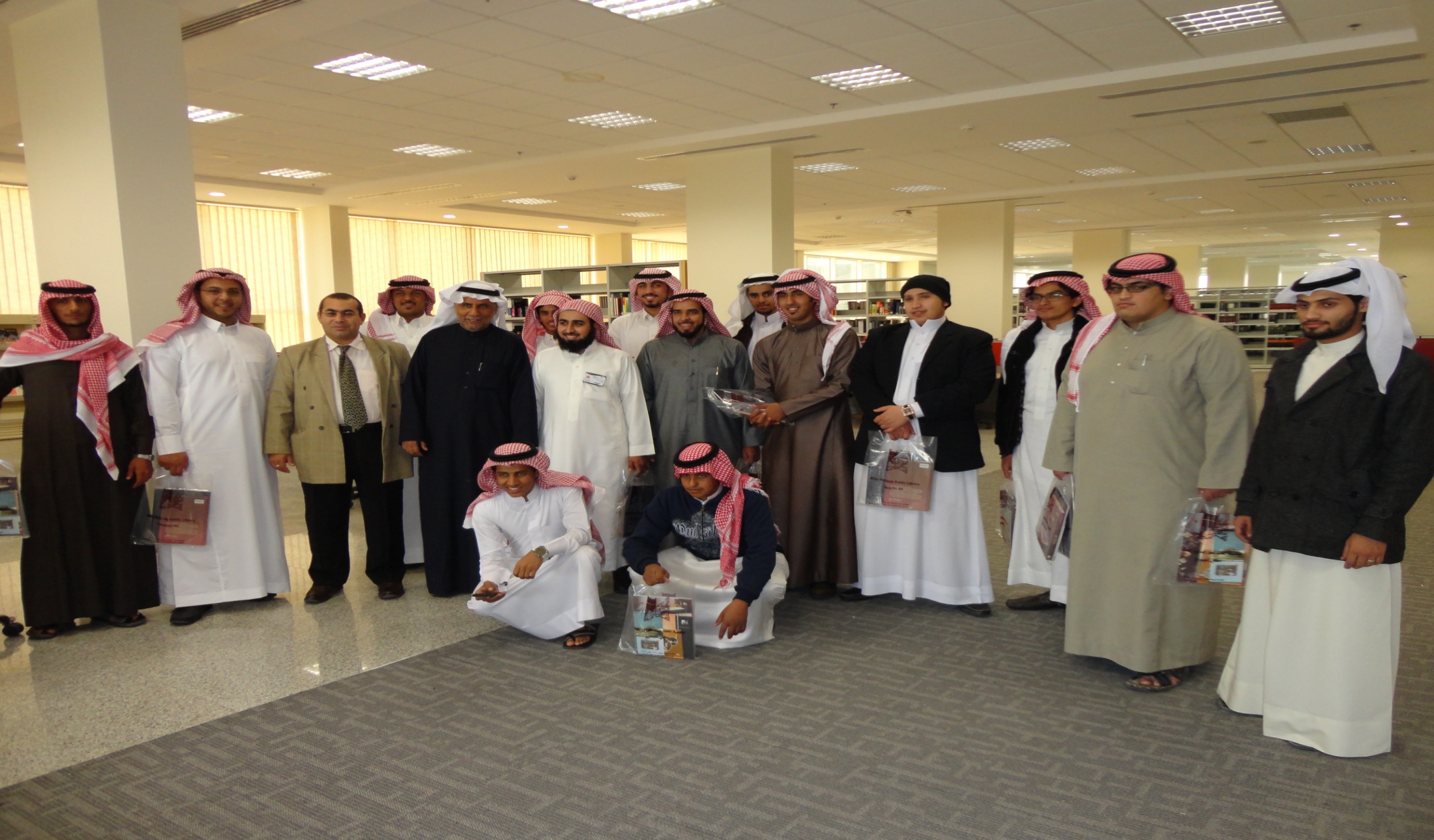 طلاب الكلية في صالات الاطلاع بمكتبة الملك عبد العزيز العامة
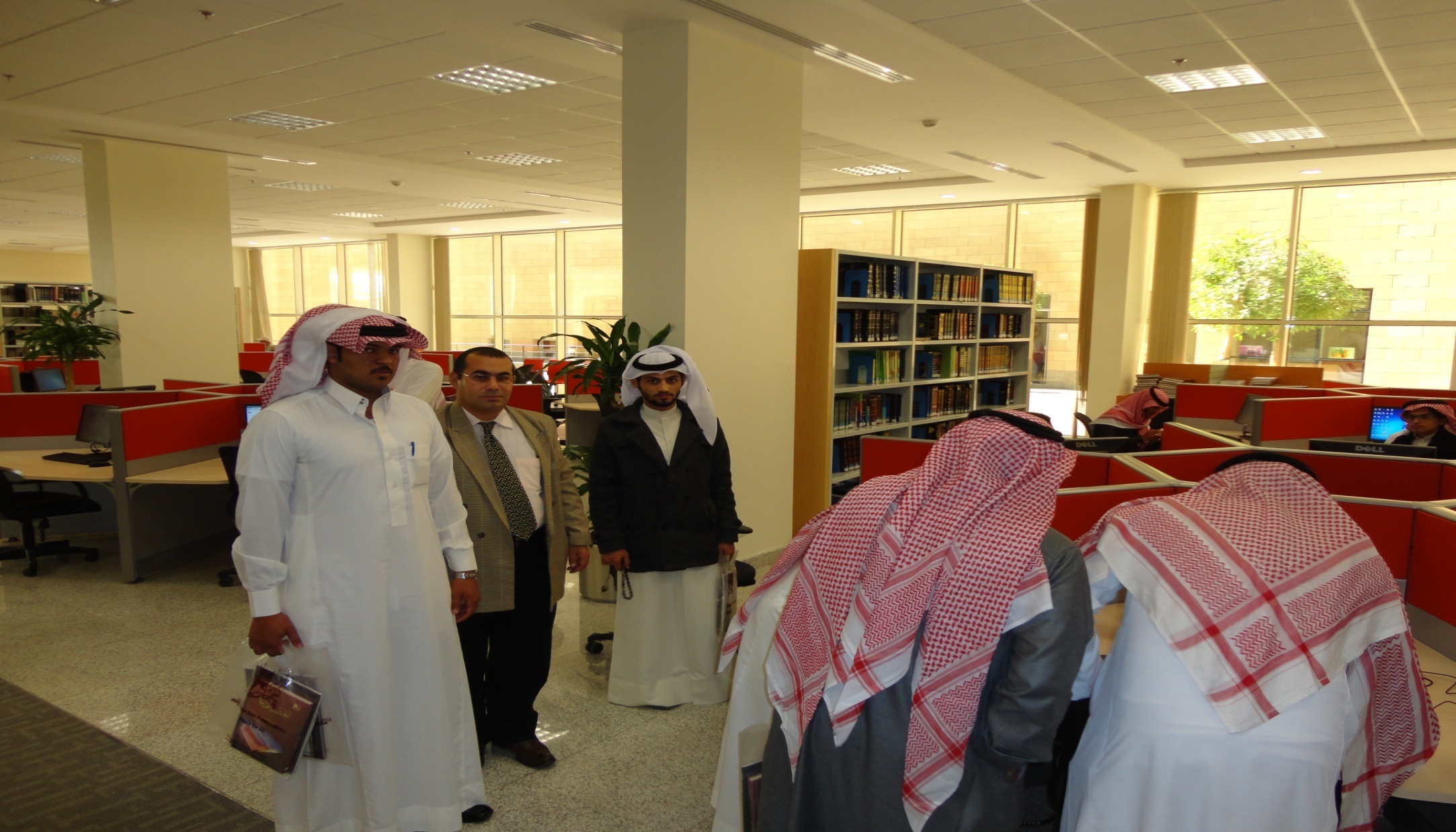 طلاب الكلية في لقطة تذكارية مع مسئولي مكتبة الملك عبد العزيز العامة
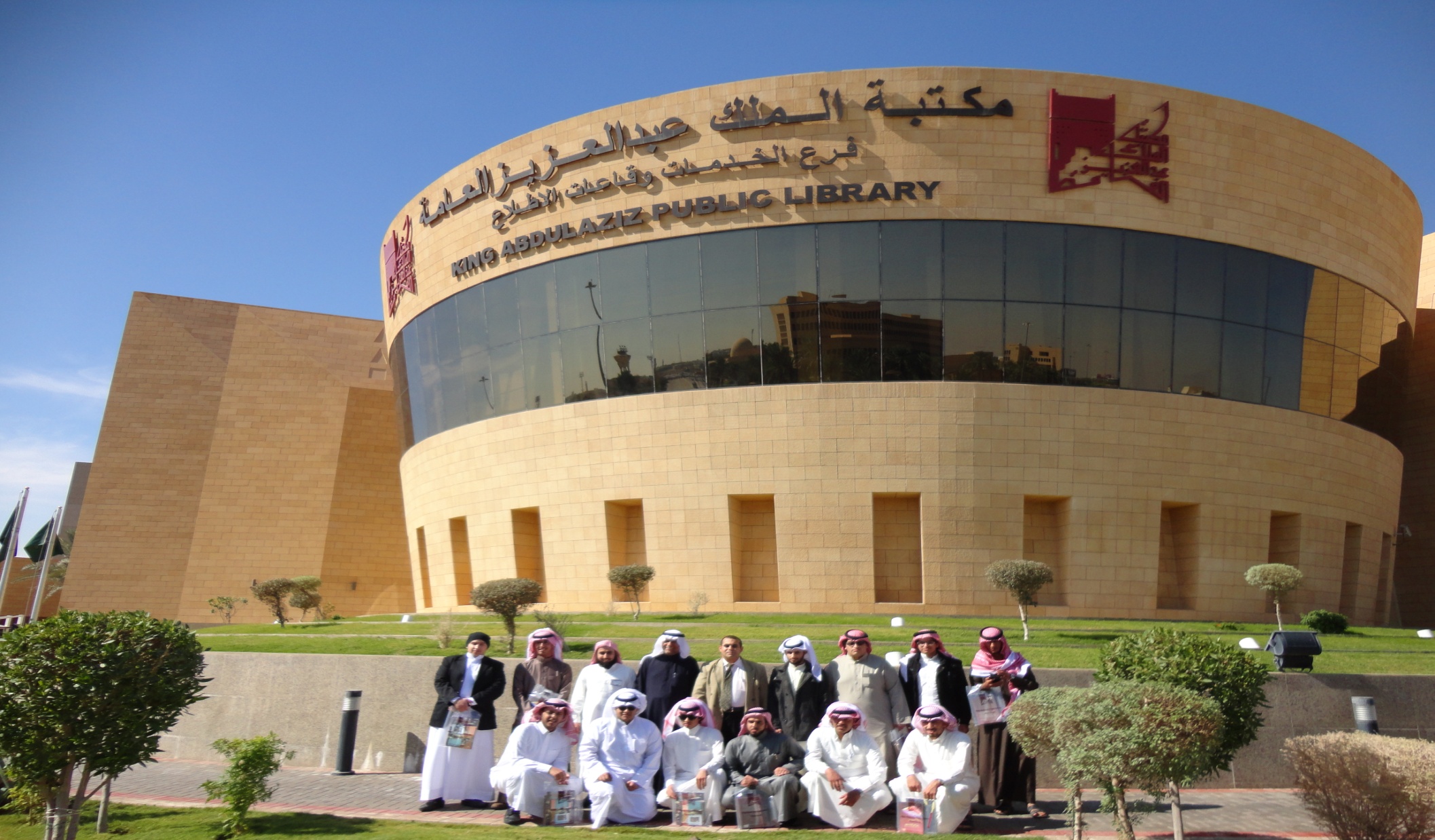 جامعة المجمعة كلية المجتمع
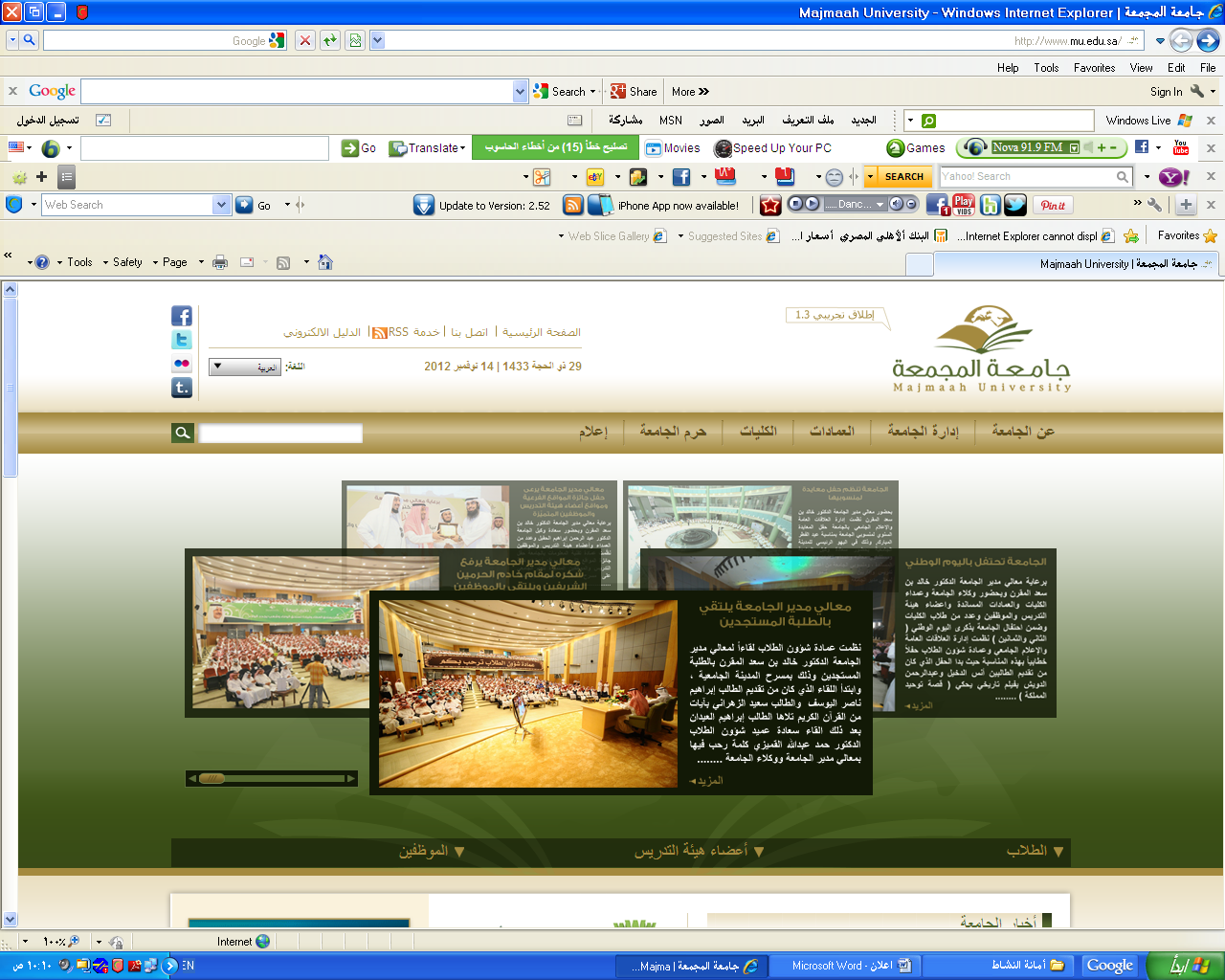 مع تحيات لجنة الأنشطة الطلابية
جامعة المجمعة كلية المجتمع  لجنة الأنشطة الطلابية
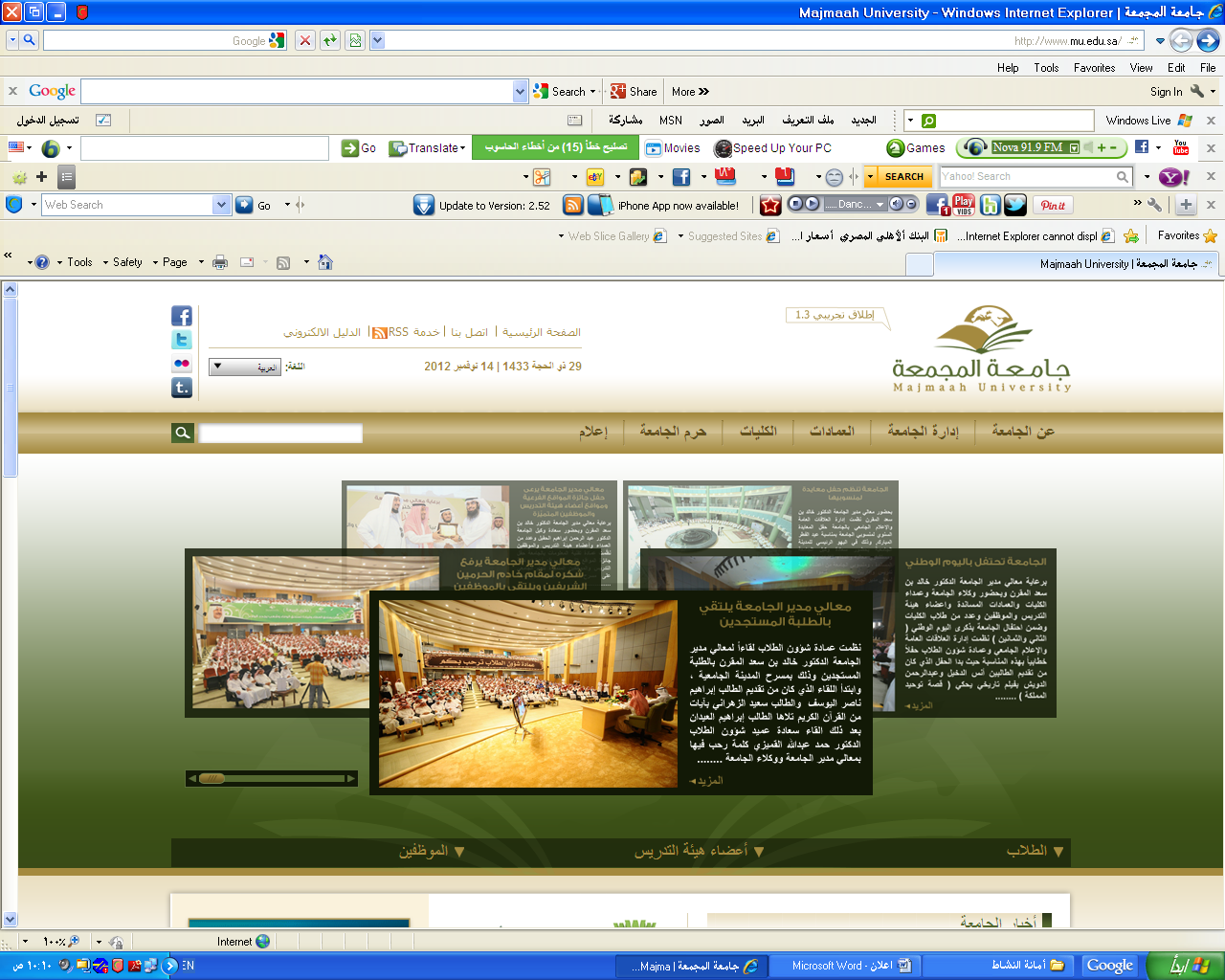 بالتعاون مع قسم العلوم الإدارية و الإنسانية
تعلن عن
إقامة دورة تدريبية بعنوان”تطبيقات الاقتصاد الكلي ”
يومي السبت و الأربعاء لمدة أسبوعين اعتباراً من السبت القادم من الساعة العاشرة إلى الحادية عشر صباحاً
مع تحيات لجنة الأنشطة الطلابية